Деятельность апробационной площадки ФГОС Пермского края на базе МБОУ« ООШ№7»
2012- Первая экспертиза программы. Доработка замысла.
2013/2014 – Вторая экспертиза программы. Группа 
« Намерение». Научный руководитель : Копысова Э.С.
Семинары , НПК по теме « Воспитание и социализация» – Пермь, Чусовой, Нытва, Александровск.
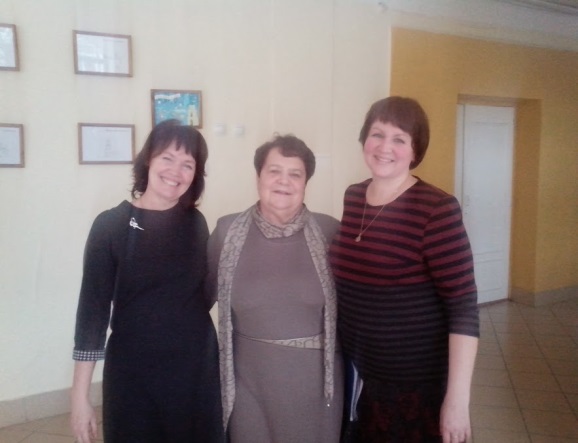 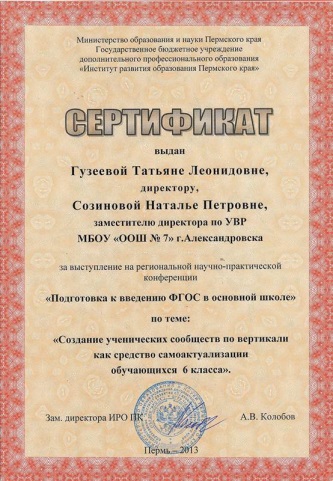 Тема апробационной  деятельности:Создание ученических сообществ по вертикали как средство самоактуализации обучающихся 6 класса.
Предмет апробации:
Организация и содержание внеурочной деятельности, способствующей личностному росту обучающихся 6 класса. 
Ожидаемый результат:
Сформированность у обучающихся 6 класса личностных результатов, которые помогут им соотносить свой образовательный опыт и свои желания при выборе образовательного ресурса, понимание своих образовательных интересов и предпочтений для дальнейшей самоактуализации личности.
Способы и механизмы предъявления и оценивания ожидаемых результатов
Создание банка диагностических материалов для изучения интересов, способностей, мотивации, уровня креативности, потребности в достижениях   шестиклассников, для из самопознания.
Создание ситуации выбора  внеурочной деятельности.
 Отслеживание динамики (отсутствия динамики) активности шестиклассников ( в начале года,  в конце года)
Создание индивидуального маршрута развития для каждого обучающегося.
Поэтапная разработка  критериев оценивания уровня сформированности  личностных результатов, отвечающих за процесс самоактуализации.
Продукты апробационной деятельности
Методическая разработка «Модель организации внеурочной деятельности  по вертикали как средство самоактуализации обучающихся».
Пакет апробированных материалов критериального оценивания уровня сформированности личностных результатов.
Каталог образовательных ресурсов МБОУ 
« ООШ№7»
Система внеурочной деятельности.
Продукт апробационной деятельности.
Предполагаемые результаты:
Самоактуализация личности подростка в процессе самоопределения в системе внеурочной деятельности;
приобретение школьником социальных знаний (об общественных нормах, об устройстве общества, о социально одобряемых и неодобряемых формах поведения в обществе и т.п.), понимания социальной реальности и повседневной жизни;
формирование позитивных отношений школьника к базовым ценностям общества (человек, семья, Отечество, природа, мир, знания, труд, культура), ценностного отношения к социальной реальности в целом;
воспитание уважительного отношения к своему посёлку, школе;
формирование коммуникативной, этической, социальной, гражданской компетентностей школьников;
улучшение психологической и социальной комфортности в  едином  воспитательном пространстве;
увеличение числа детей, охваченных организованным досугом;
Вовлечение в систему внеурочной деятельности родителей.
Вовлеченность обучающихся во внеурочную деятельность